Tematräff digital examen - helheten
Anna Lindgren
Anna Sandberg Telléus
2023-11-30
Agenda
Digital examen – kort sammanfattning av helheten
Förändrat flöde för utfärdade examensbevis
Aviseringar
Student kan hämta beviset i Ladok för studenter 
E-stämpling
Demo av helheten
Övergång till digital examen
Frågor
Sammanfattning
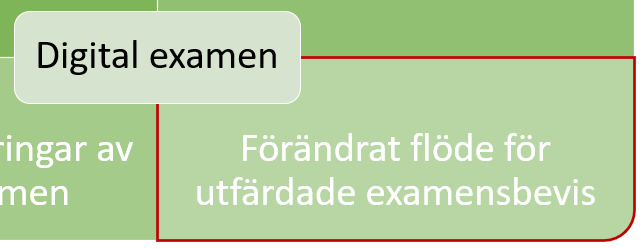 Avisering till student

Student kan hämta beviset i Ladok för studenter 

E-stämpling av bevis
Förändrat flöde för utfärdade examensbevis
Handläggningsprocessen fram till beslut är oförändrad mot idag

Avisering till student
I samband med att examen utfärdas i Ladok
Skickas via e-post till den mejladress som finns angiven i Ladok för studenter
Består av en generell text och eventuell lärosätesspecifik text
Se vägledningen:  https://confluence.its.umu.se/confluence/pages/viewpage.action?pageId=662339601
Förändrat flöde för utfärdade examensbevis
Student kan hämta beviset i Ladok
Inloggning i Ladok för studenter/alumner
Ladok för studenter: med de inloggningsmetoder som funnits sedan tidigare
Ladok för alumner: för de som saknar inloggning till Ladok för studenter
FrejaID eller BankID
Ny undersida för utfärdat bevis
Möjlighet att hämta examensbeviset (om utfärdat efter övergång)
Förändrat flöde för utfärdade examensbevis
E-stämpling av bevisdokument
I samband med att student hämtar sitt examensbevis i Ladok för studenter/alumner
I samband med att behörig handläggare tar fram dokument i Ladok för personal
Alla e-stämplade bevis får en bilaga som beskriver hur beslutet är fattat och hur beslutet och dokumentet går att verifiera
Demo
Övergång till digital examen
Övergång till digital examen i Ladok
3 st
1 st
Preliminär plan 2023-11-24
Lärosätenas övergång – hur går den till?
Ladokkonsortiet aktiverar funktionaliteten för respektive lärosäte från det datum då övergången ska ske
Vi behöver veta det definitiva datumet några veckor innan datumet infaller
Vi återkommer med information om hur och när vi vill få in detta

Informationsmöten inför övergång
Ni som går över i januari 2024 är redan inbjudna
Ni som går över senare blir inbjudna när det närmar sig
Fokus på lärosätenas egna frågor och funderingar
Information om inställningar som berör flödet
Mer information
Digital examen (övergripande information): https://ladok.se/ladok/digital-examen 
Bakgrund och genomförande: https://ladok.se/ladok/digital-examen/bakgrund-och-genomforande 
Leveranser: https://ladok.se/ladok/digital-examen/leveranser 
Rättelser och ändringar: https://ladok.se/ladok/digital-examen/rattelser-och-andringar 
Delning av examen: https://ladok.se/delning-av-examen 
FAQ: https://ladok.se/ladok/digital-examen/faq-digital-examen 
Information riktad till studenter: https://ladok.se/student/digital-examen 
På gång:
Information om inloggning i Ladok för studenter/alumner
Frågor?
Tack för i dag!Hör gärna av er om ni har ytterligare frågor:anna.lindgren@chalmers.seanna.sandberg.telleus@gu.se